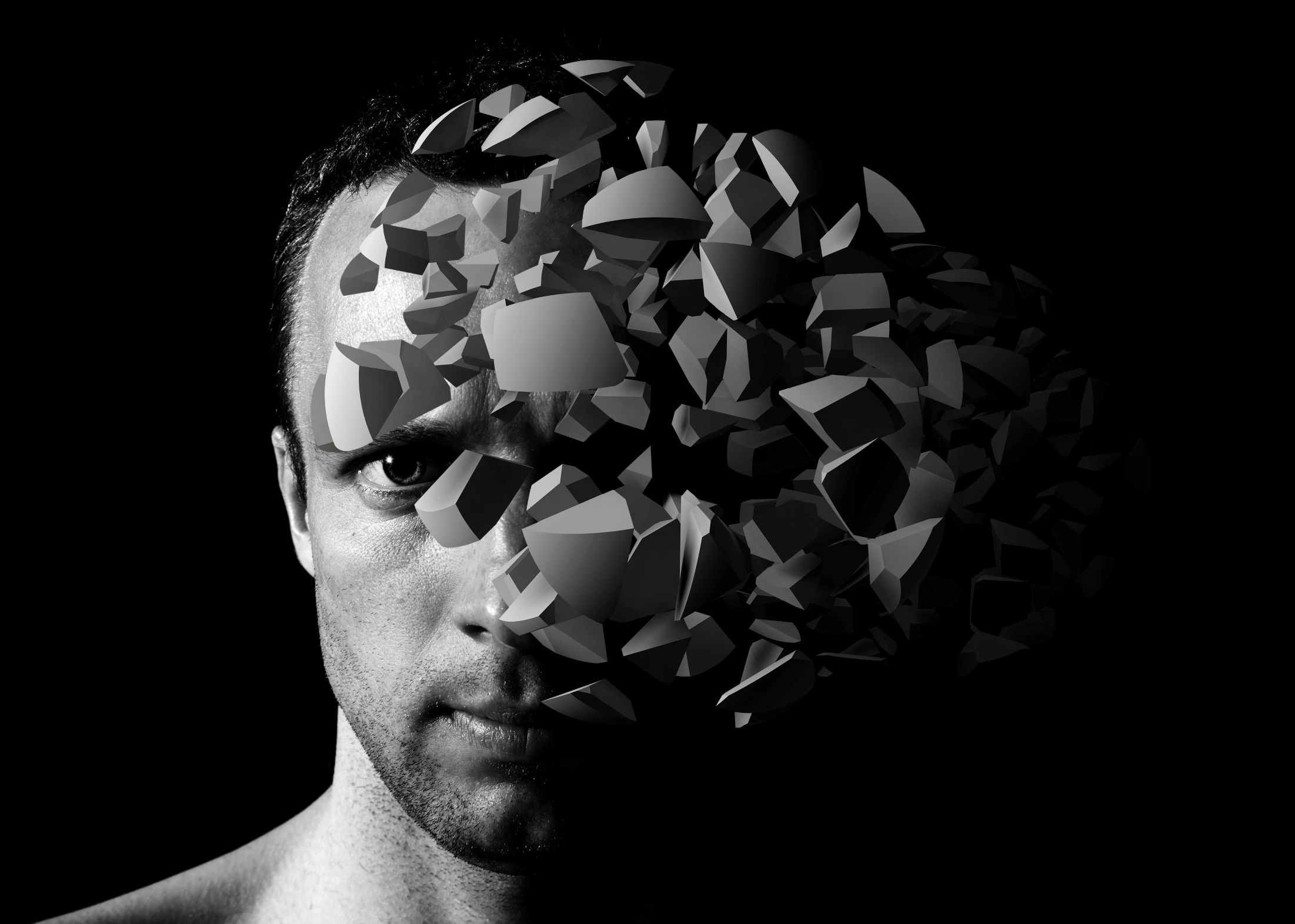 Une mentalité de vente
C’est bien d’être dans la vente.
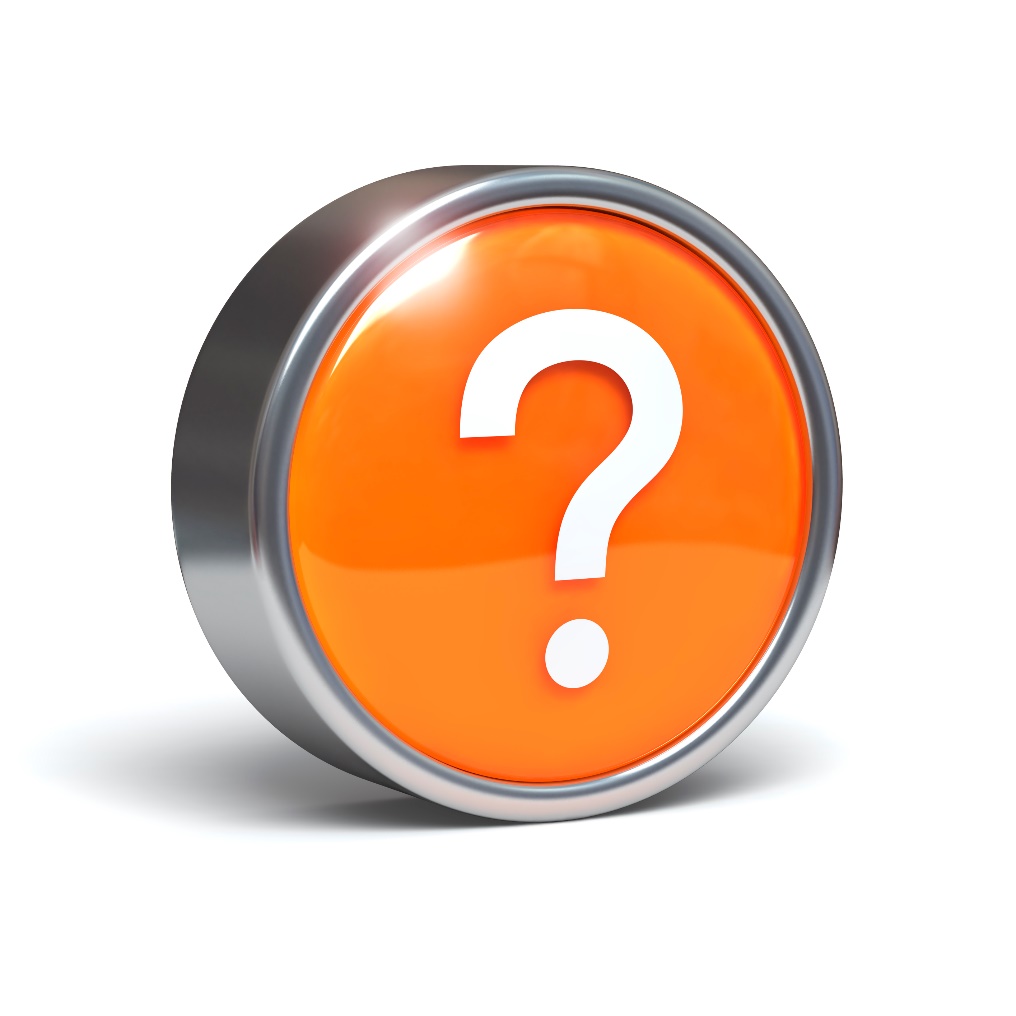 Discussion :  « Que ressentez-vous envers le personnel de vente? »
Existe-t-il une différence entre se retrouver dans une fête et une visite de vente?   
Quelles en sont les similarités?
Que ressentez-vous envers une personne présente à la fête?
Cela change-t-il ce que vous ressentez envers le représentant commercial?
Les clients ont le nez fin, ils sentent la peur.
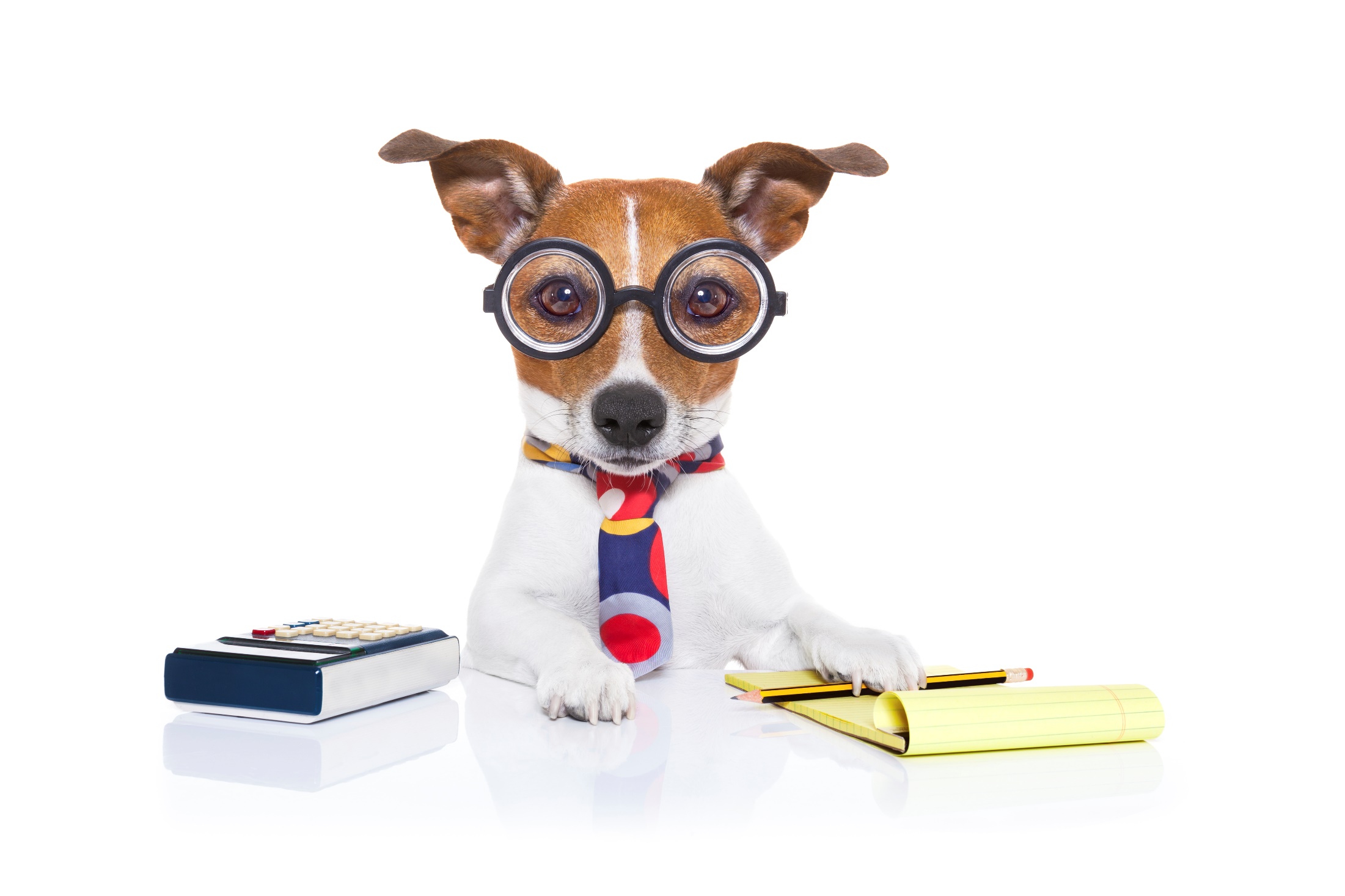 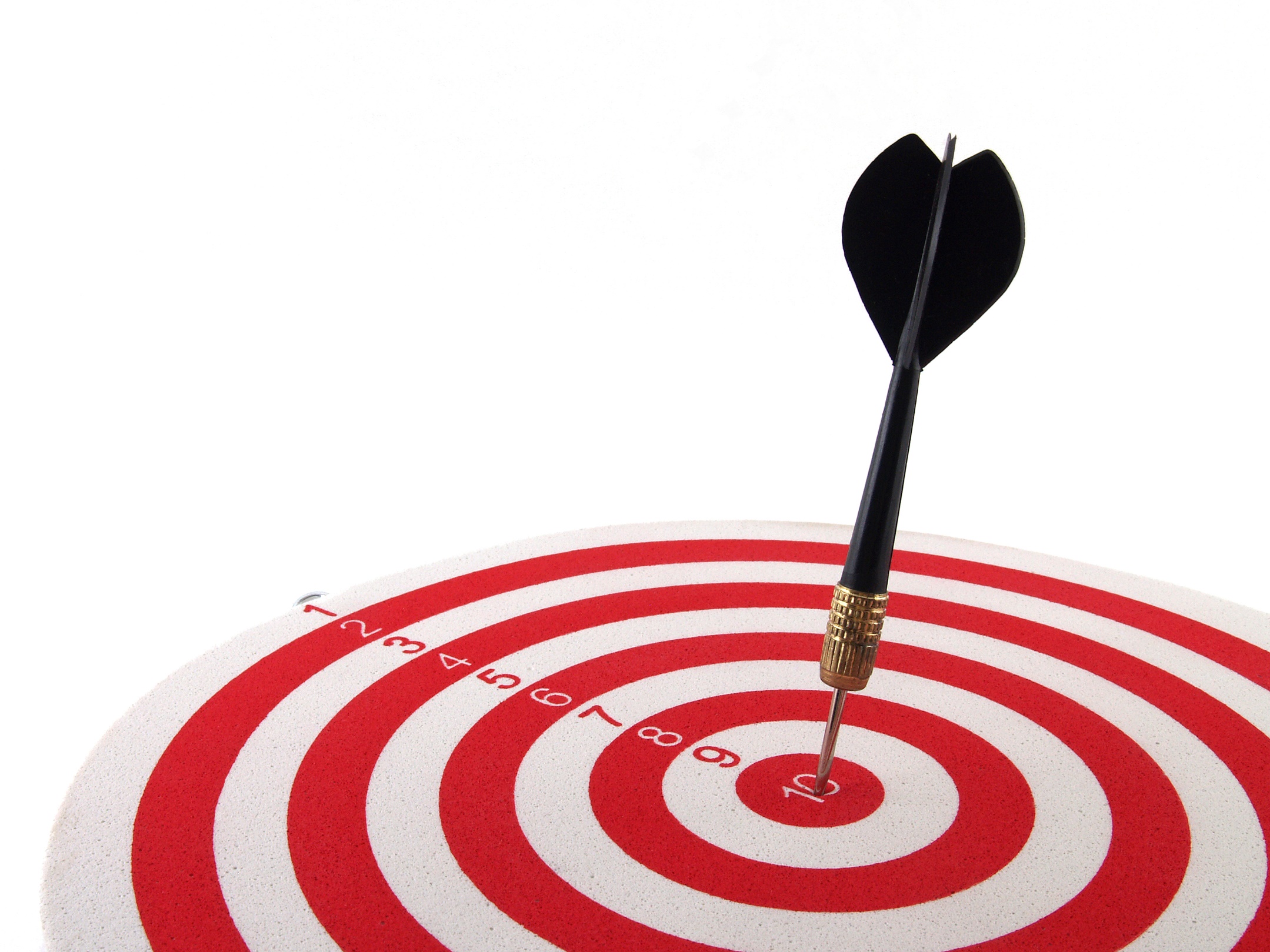 L’objectif
Effectuer  un changement de paradigme à votre sujet quant à votre rôle de représentant commercial.
Les éléments principaux
Votre entreprise est géniale
Vous êtes un excellent représentant commercial
Exemple
À ne pas faire
Vos prochaines démarches
Synthèse
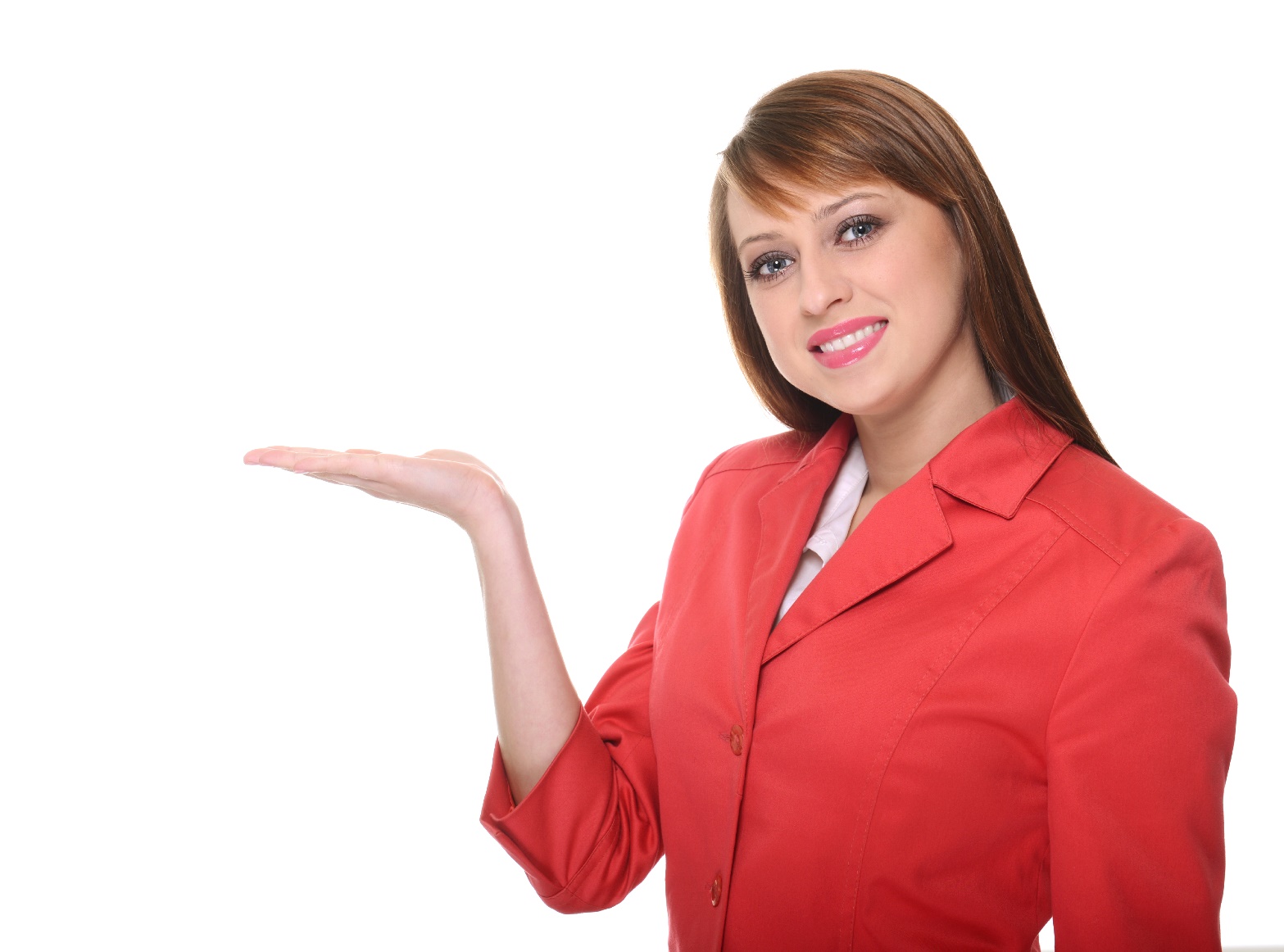 Feuille de travail
Note de motivation
Mon entreprise est géniale parce que...
Prenez votre feuille de travail et suivez-nous.
Je suis un excellent représentant commercial parce que...
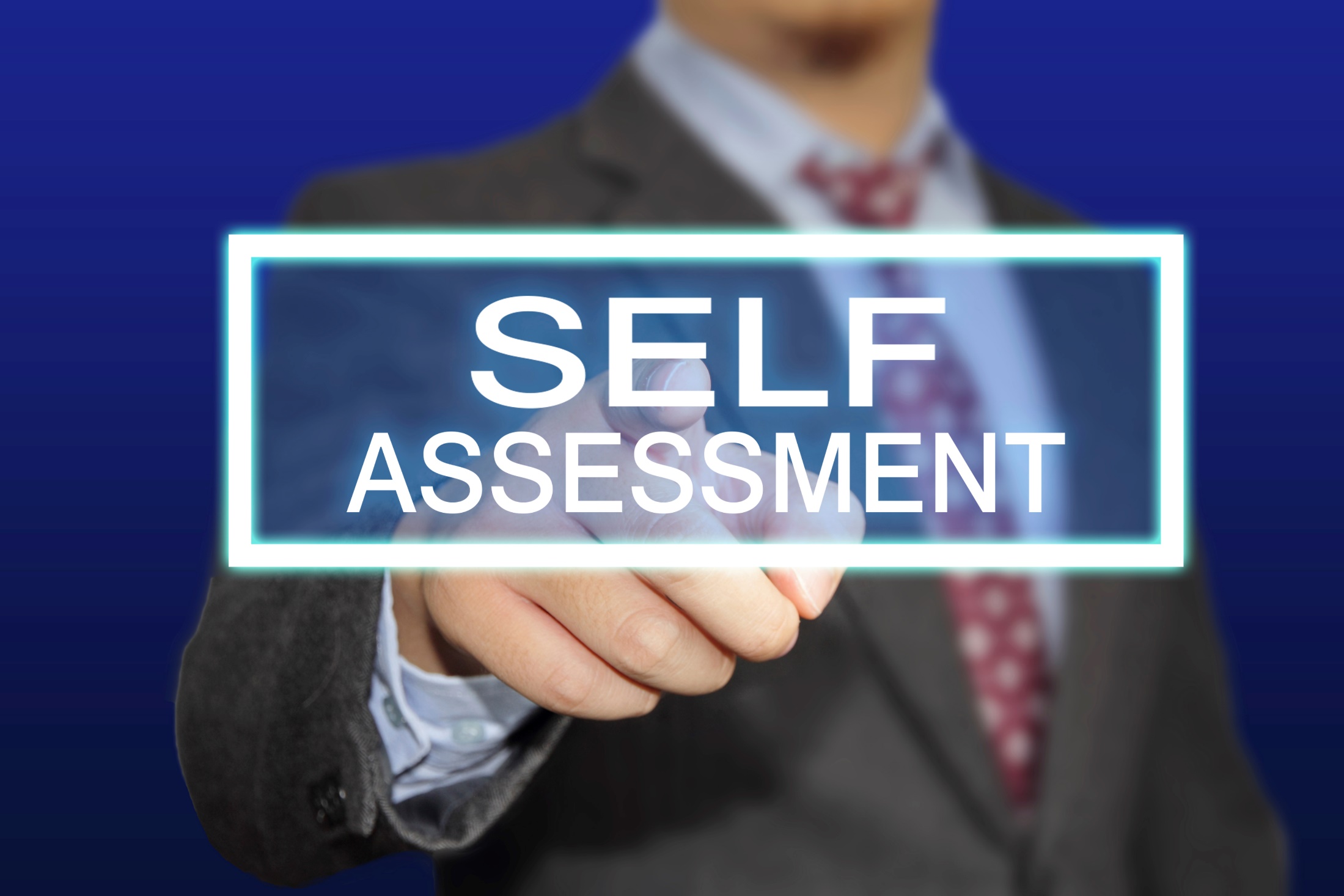 Votre entreprise est géniale parce que...
Auto-évaluation
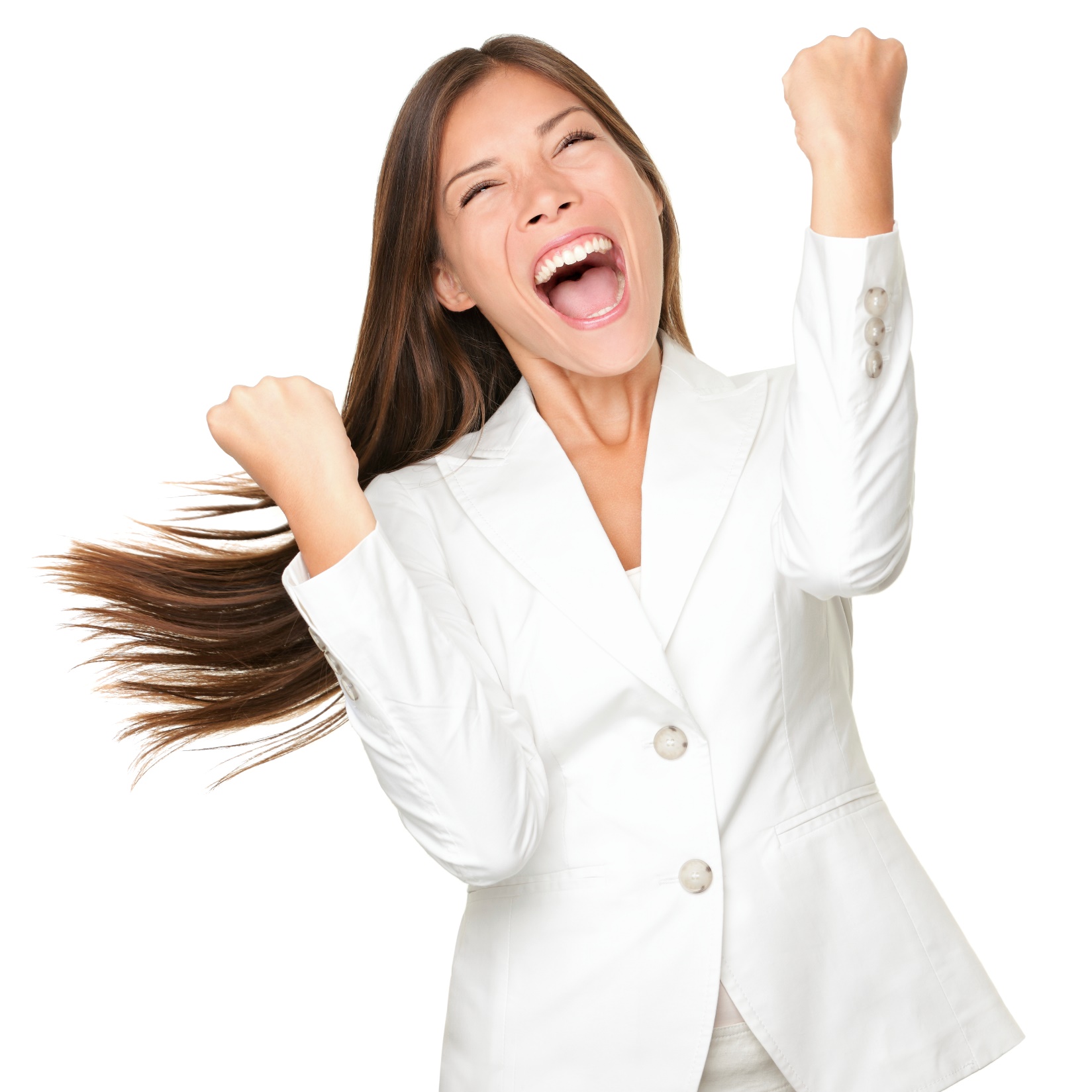 Vous êtes un excellent représentant commercial parce que...
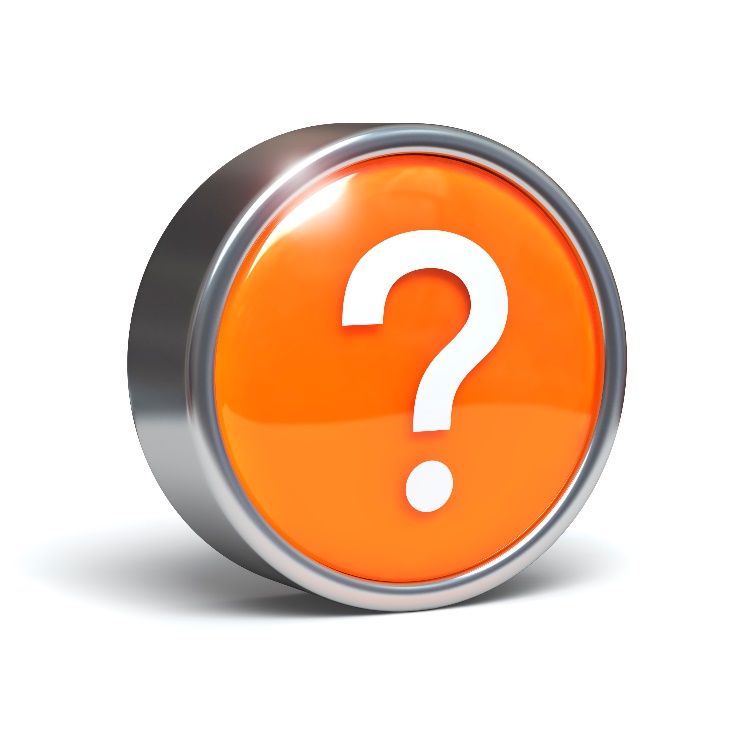 Discussion : « Pensez-vous que vous êtes un bon représentant commercial? »
Comment vous sentez-vous envers vos compétences en vente?
Pensez-vous que vous êtes trop tranquille?  Les gens tranquilles sont les meilleurs! Ils écoutent mieux.   
Pensez-vous que vous êtes trop jeune?  La jeunesse peut vous aider à passer inaperçu. 
Pensez-vous que vous êtes un très mauvais segment de la prospection? 

Qui est le meilleur représentant commercial que vous connaissez?  Pourquoi le sont-ils?
Avez-vous un exemple de représentant commercial que vous aimeriez être?  Pensez au-delà de ce qu’ils gagnent, quel genre de personne sont-ils? Que font-ils très bien? Ressemblez à ce représentant commercial.
Connaissez-vous quelqu’un qui est un très mauvais représentant commercial? Pensez à cette personne et à toutes les façons dont vous avez juré ne pas vouloir leur ressembler.  
Avez-vous l’exemple de quelqu’un qui vous a vraiment aidé en tant que représentant commercial?  Cette personne vous a peut-être aidé à acheter quelque chose qui convenait mieux à vos besoins?  Ou peut-être vous a-t-elle permis d’épargner de l’argent?  Ressemblez à ce représentant commercial.
Comment cela fonctionne-t-il? Maquilleur
Mon entreprise est sensationnelle parce que... 

je permets aux gens de se sentir beaux et de paraître beaux. 
 
Je suis un excellent représentant commercial parce que...
 
 j’écoute et je me souviens des détails.
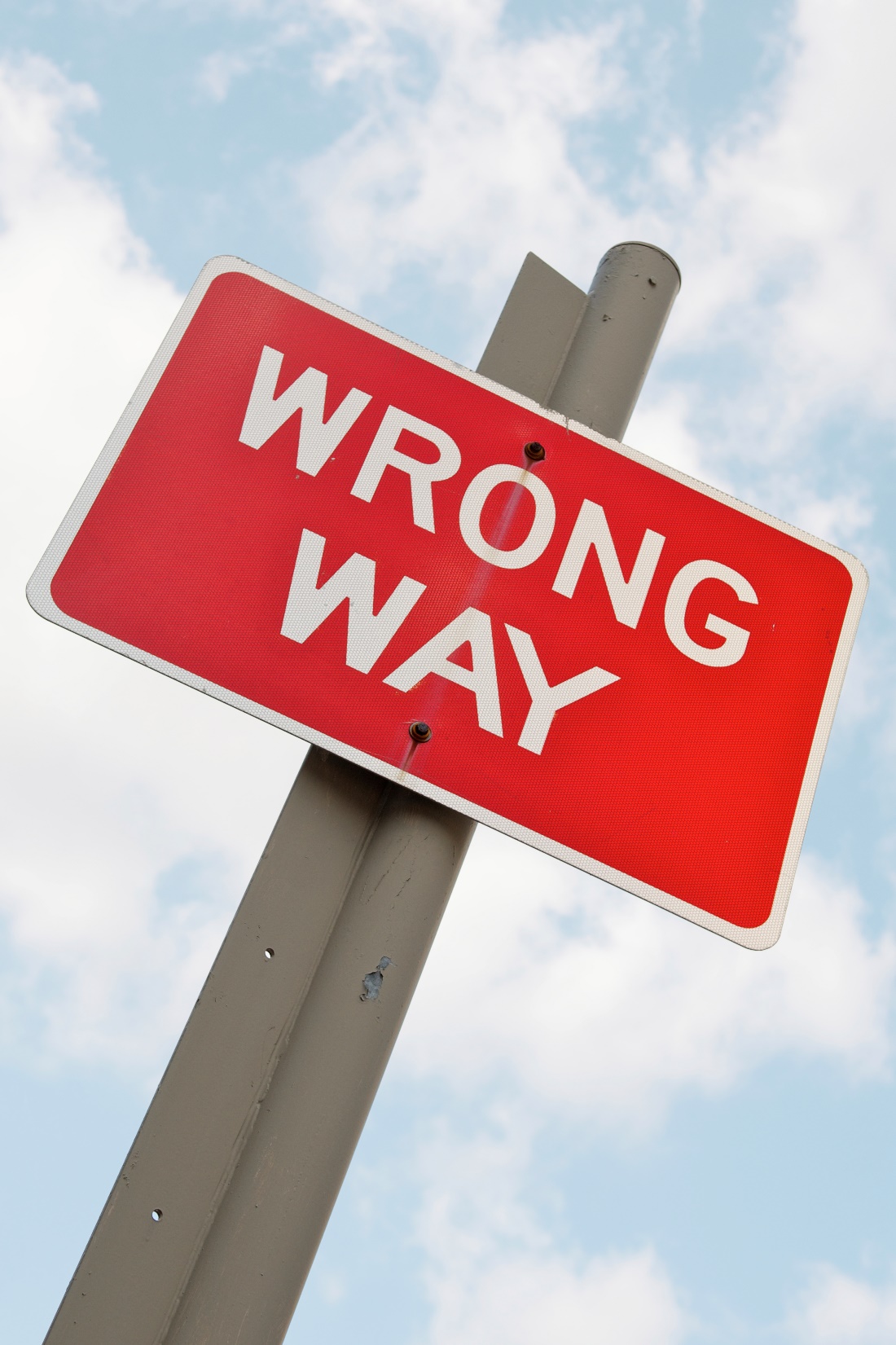 Palmarès des erreurs à éviter
Ne pas croire 150 % en votre produit ou service.
Penser que l’introversion est une faiblesse.
Essayer d’envoyer en sous-traitance toutes vos ventes.
Croire qu’il n’y a rien que vous puissiez améliorer.
MAUVAISE VOIE
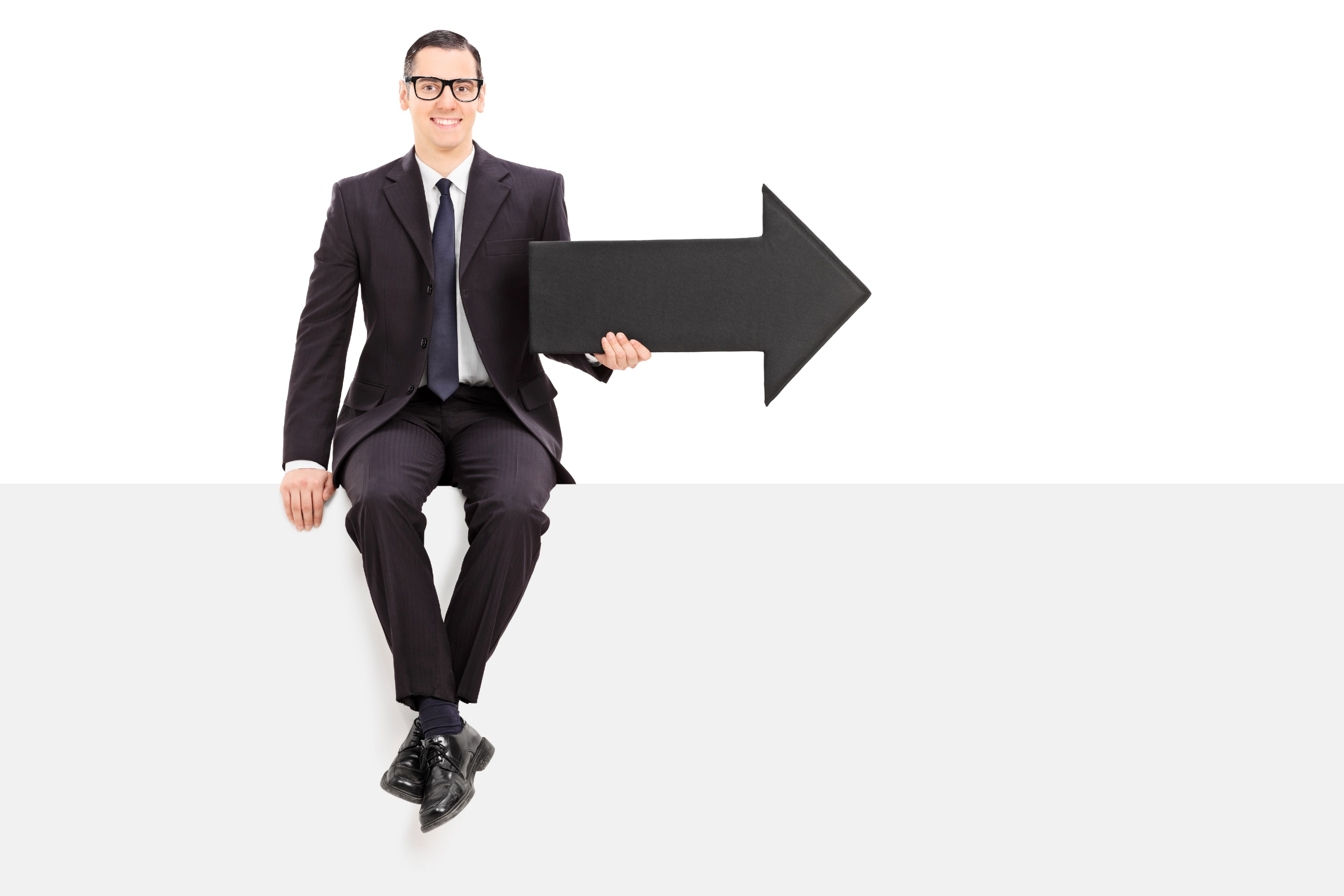 Et maintenant?
Gardez une attitude positive en situation de vente.
Réveillez-vous chaque matin and rappelez-vous que votre service ou votre produit est excellent.
Écrivez une phrase de motivation sur une enseigne ou sur un Post-it et mettez-la à la vue dans votre bureau.
Feuille de travail
Phrase de motivation
Mon entreprise est géniale parce que...
Qu’est-ce que ça dit pour votre entreprise?
Je suis un excellent représentant commercial parce que...
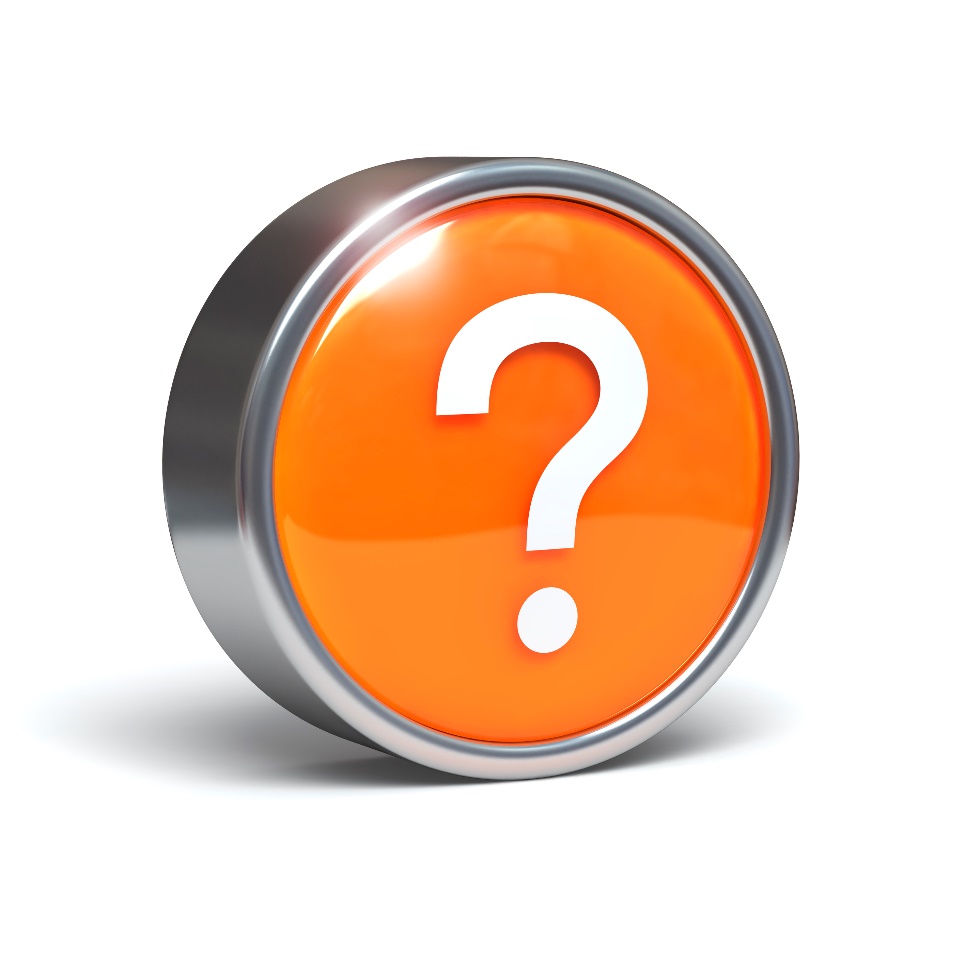 Discussion : « Comment demeurez-vous énergétique? »
Qu’est-ce qui est important à vos yeux?  Quelles sont vos valeurs?  Comment cela est-il relié à votre produit ou service?
Qu’est-ce qui est important pour votre client? Pourquoi votre existence est-elle si importante pour eux?
Êtes-vous en train de créer un empire familial? Quelle est votre vision? De quelle façon les activités de votre entreprise peuvent-elles changer le monde?
À quelle fréquence vous rappelez-vous que ce que vous faites est important?
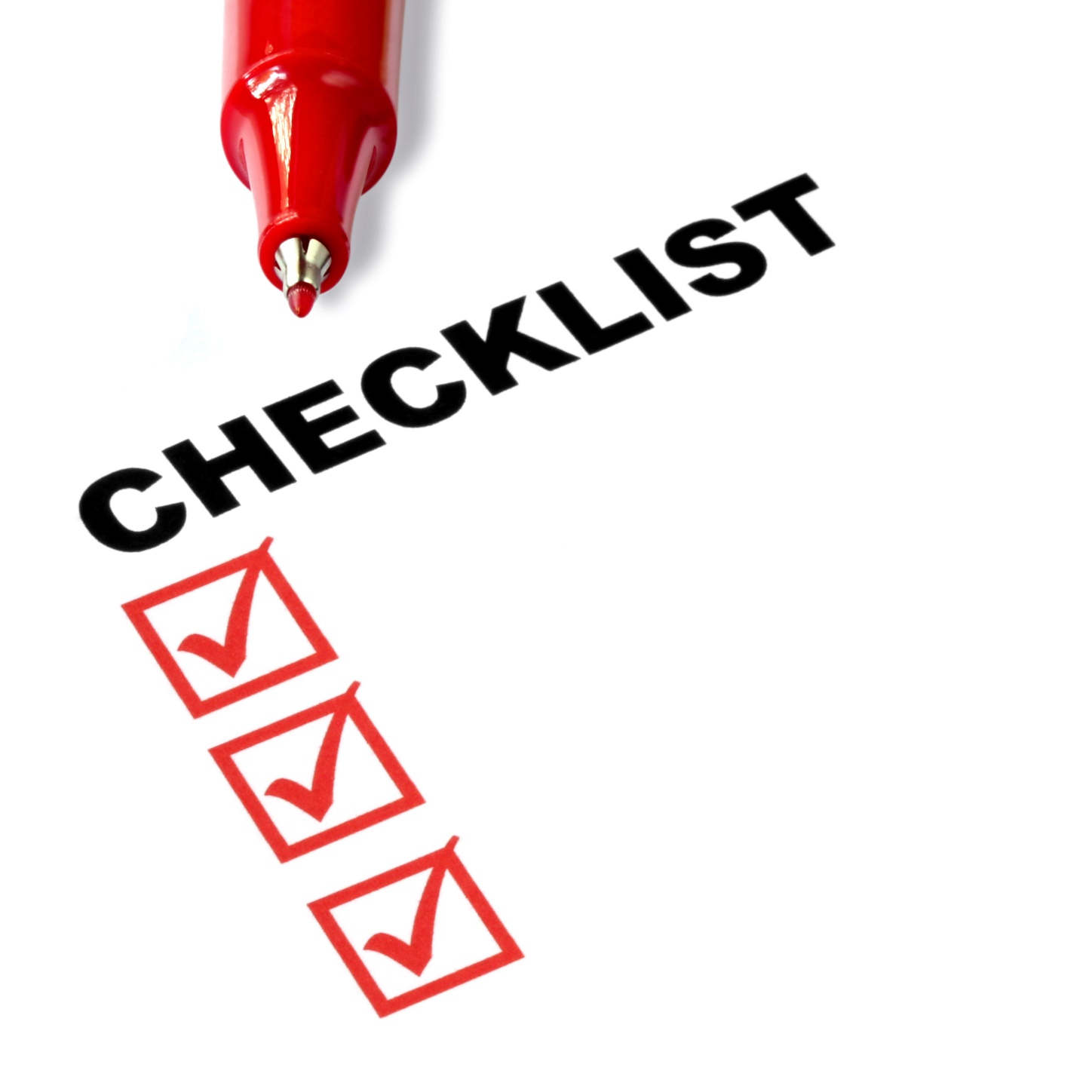 Les éléments principaux
LISTE DE CONTRÔLE
Votre entreprise est géniale 
Vous êtes un excellent représentant commercial
Exemple
À ne pas faire
Vos prochaines démarches
Synthèse
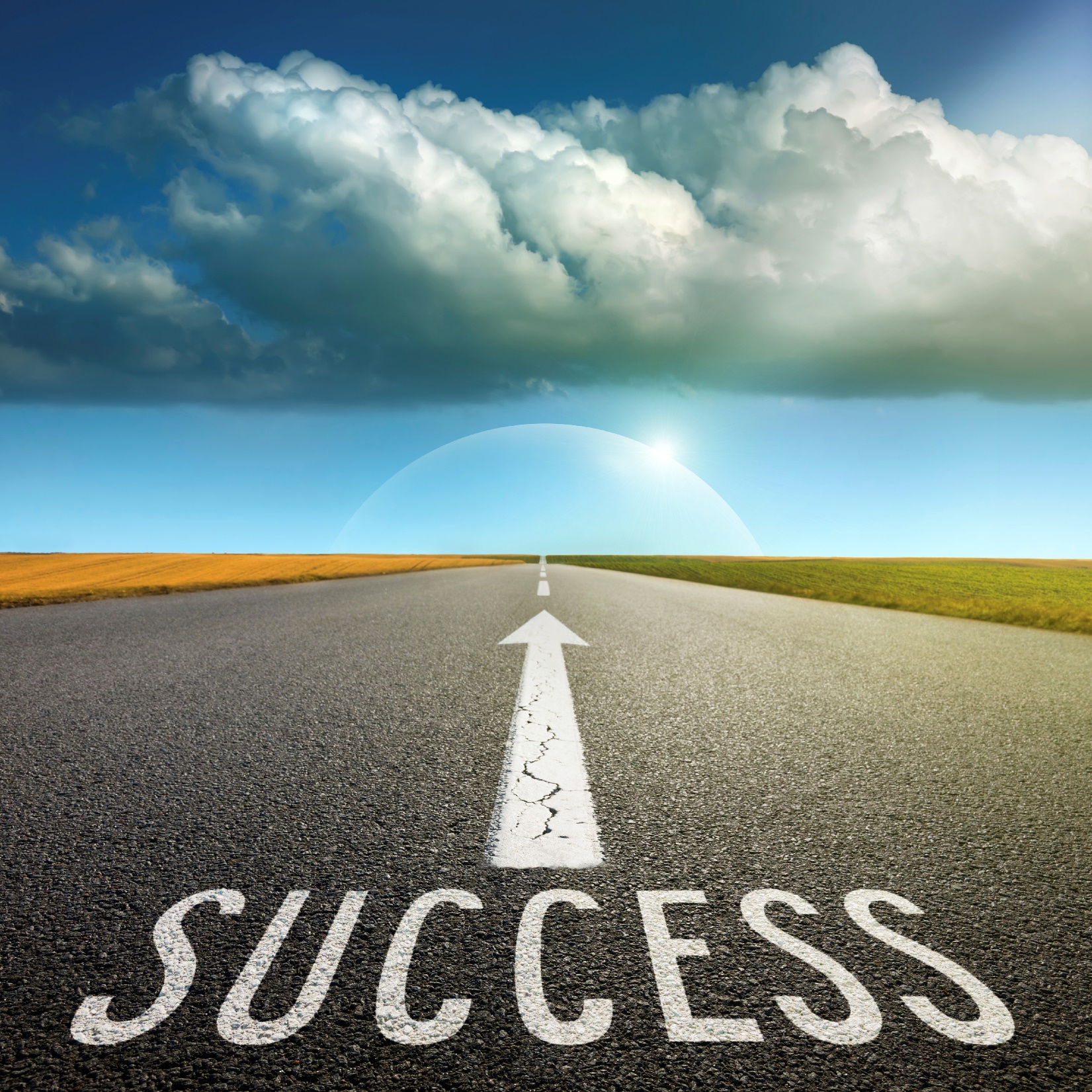 L’objectif
Effectuer  un changement de paradigme à votre sujet quant à votre rôle de représentant commercial.
S U C C È S
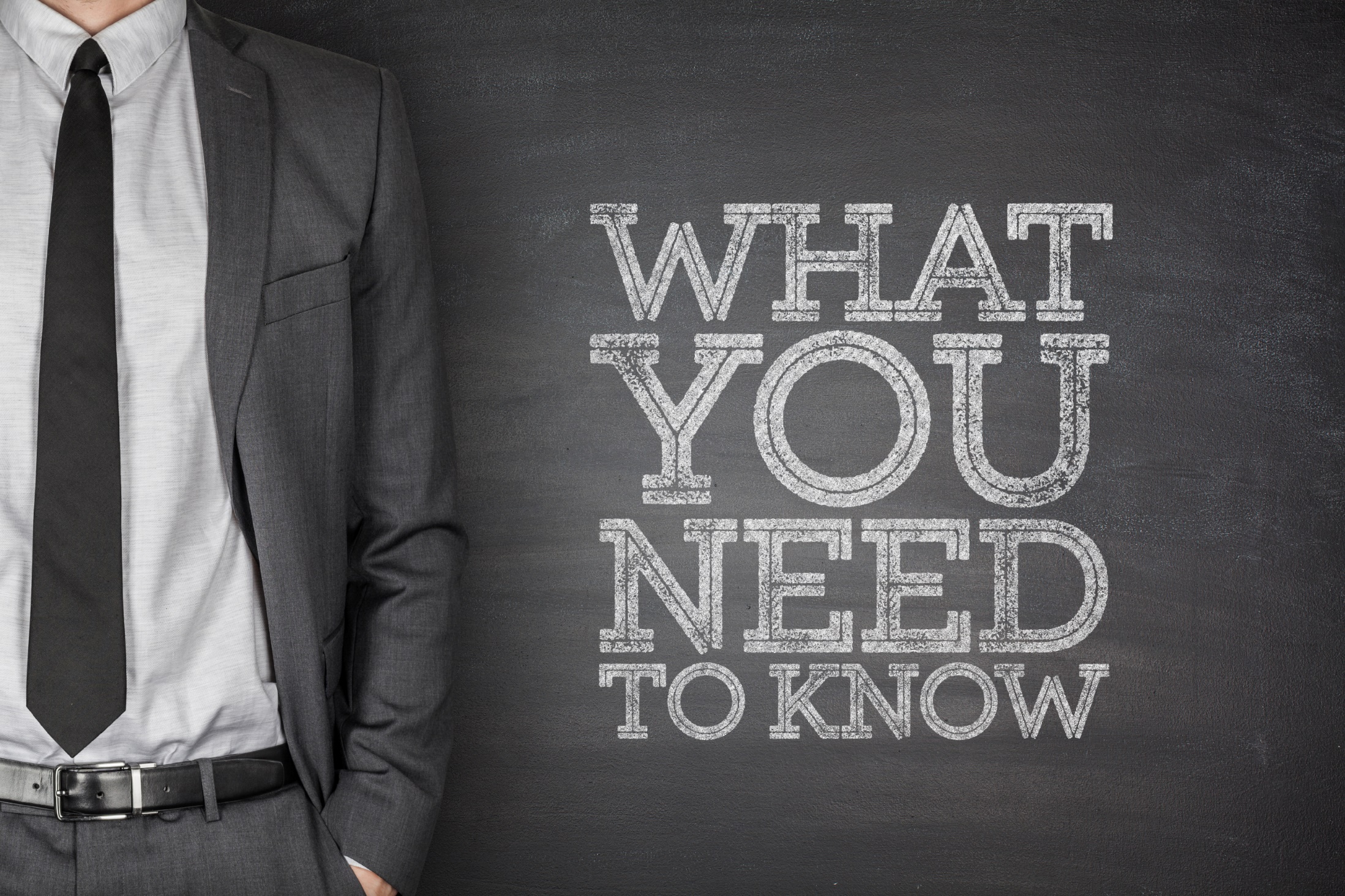 Posséder la bonne mentalité doublera votre succès commercial.